General Education Webinar Series
Role of Articulation in Transfer in regard to General Education
Presenters
Stephanie Curry, ASCCC Area A Representative 
LaTonya Parker, ASCCC Secretary
Michelle Plug, AO Citrus College 
Elizabeth Ramirez, AO Rio Hondo College
Breakout Description
Articulation Officers on our campuses are experts in general education and articulation. Come and learn about the articulation processes and how it impacts what courses are offered for general education. What impact will California General Education Transfer Curriculum (CalGETC) have on articulation processes? What partnerships are needed between instructional faculty, counselors, and articulation officers to support student completion?
Articulation
The process of developing a formal, written agreement that identifies whether courses taken at a sending institution are comparable to, or acceptable in lieu of, courses at the receiving campus.
Types of Articulation 
CSU/UC transferable - courses accepted for baccalaureate credit (CSU baccalaureate list and UC TCA)
General education (IGETC, CSU GE Breadth)
Lower division major preparation
Course-to-course (course articulated for a specific department)
4
[Speaker Notes: ER
Mention CCC to CCC for BDPs]
Role of Articulation Officers
Serve as an advocate for the transfer student and, through the articulation process, seek to ease the student’s transition. 
Be a well-informed resource person for students, campus faculty, administration, counseling/advising staff, and transfer center personnel on transfer curriculum, articulation, and related matters. 
Disseminate current and accurate articulation data to students, staff, appropriate departments, and campuses. 
Serve on appropriate campus committees such as General Education, Curriculum, Academic Policies, and Catalog to provide input and to receive information about proposed changes in campus policy and curriculum. 
Serve as a consultant to faculty, academic, and student services units, providing needed materials and information about course articulation proposals and acceptances. 
Facilitate campus participation in intersegmental programs such as C-ID, regional transfer fairs, and intersegmental activities. 
Monitor each stage of the articulation process and follow up with department and faculty for timely responses and decisions.
5
[Speaker Notes: MP]
Role of Articulation Officers (cont)
Manage and update campus articulation data and provide an annual summary of transfer-related curricular changes for both internal and external recipients.
Serve as a proactive agent for enhancing and improving existing articulation. Initiate faculty-approved articulation agreements between institutions of higher education.
 Serve as an advocate for the faculty and campus academic programs. 
Serve as an advocate for the other articulating institution. Responsible for accurately communicating and conveying information and concerns about that institution’s curriculum to the faculty. 
Serve as a moderator and mediator of problems or disagreements between the faculties of the home campus and the articulating institutions. 
Serve as the campus liaison to the segmental systemwide office. 
Conduct pass-along and evaluation of courses
6
Articulation Timelines
7
[Speaker Notes: ER]
The Role of the Articulation Officer in General Education and Curriculum Committees
Resource for Faculty
General education criteria: local, CSU GE, and IGETC 
Course development/revisions – major, GE, and C-ID considerations
Program development: ADTs, Local degrees (with goal of transfer), certificates (transfer GE), UCTP degrees 
Updates on legislation, title 5, Ed. Code, PCAH, and CCCO guidance
Bridge between Student Services and Academic Affairs 
Student and faculty advocate 
Submit to ASSIST for CSU Baccalaureate list, UC TCA, CSU GE, American Institutions (AI), and IGETC proposals
Submit proposals for major articulation to CSU and UC campuses, out-of-state and private/independent institutions
8
[Speaker Notes: MP]
How will CalGETC potentially impact articulation?
Where to start? 
Attribute changes in: curriculum management systems, student information systems, catalog, degree audit/planner, guided pathways maps, advising sheets and outreach material
Updating ASSIST 
Potential timeline changes
Potential differences in criteria and standards for new CalGETC 
Math
Critical Thinking
Grades
Credit for Prior Learning (IB, CLEP, Dantes)
Catalog Rights? 
Effective GE approval dates for CSU GE/IGETC
Transfer GE  for STEM? 
Area certification vs. partial certification 
ADTs? 
College website
9
[Speaker Notes: MP
Effective dates – attributes for new CALGETC Continuing Students]
Alignment of Local GE and Transfer GE
Colleges will want to have conversations on ensuring that students have the most opportunity to fulfill general education requirements
Some students may start out with a transfer pathway and then graduate with a local degree or vice versa- need to have the most flexibility 
Curriculum Committees/Faculty should discuss all GE possibilities for courses to maximize options for students.
10
[Speaker Notes: SC]
AO Advocacy
California Intersegmental Articulation Council (CIAC)
ASCCC Statewide Committees 
Chancellor Office Appointments/Workgroups 
Intersegmental Collaborations 
CSU General Education Advisory Committee (GEAC)
Local Shared Governance Bodies: Curriculum Committee, Senate, Guided Pathways, etc. 
CCC Bachelor’s Degree Programs 
California Community College Curriculum Committee (5C)
11
[Speaker Notes: ER]
Resources
CIAC Handbook: https://www.csusb.edu/sites/default/files/upload/file/CIAC_Handbook_Spring_2013.pdf 
ASSIST: https://assist.org/ 
C-ID: https://c-id.net/
IGETC Standards 2.3: https://icas-ca.org/wp-content/uploads/2022/06/IGETC_STANDARDS-2.3_02June2022-Final.pdf 
CSU General Education Breadth Requirements: https://calstate.policystat.com/policy/8919100/latest/ 
Title 5 section 55063 (minimum requirements for the Associate Degree: https://govt.westlaw.com/calregs/Document/I62D24FF34C6911EC93A8000D3A7C4BC3?viewType=FullText&originationContext=documenttoc&transitionType=CategoryPageItem&contextData=(sc.Default) 
Program and Course Approval Handbook: https://www.cccco.edu/-/media/CCCCO-Website/Reports/CCCCO_Report_Program_Course_Approval-web-102819.pdf?la=en&hash=06918DD585E9F8C0805334FEA3EB1E6872C22F16 
California Legislative Information: https://leginfo.legislature.ca.gov/ 
TMC templates for ADTs: https://www.cccco.edu/About-Us/Chancellors-Office/Divisions/Educational-Services-and-Support/What-we-do/Curriculum-and-Instruction-Unit/Templates-For-Approved-Transfer-Model-Curriculum 
AB 928: https://leginfo.legislature.ca.gov/faces/billNavClient.xhtml?bill_id=202120220AB928 
AB 1111: https://leginfo.legislature.ca.gov/faces/billNavClient.xhtml?bill_id=202120220AB1111 
ASCCC: https://asccc.org/
12
Questions?
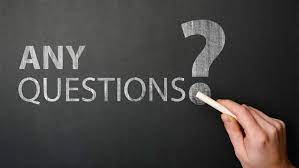 13